محاضرات   في  فلسفة  اللغة
د كتور محمد سليم 
مدرس الفلسفة  الحديثة  و المعاصرة
كلية الآداب – جامعة سوهاج
الفصل الرابع : نظريات المعنى
◄  ❶   ما المعنى   ؟ من أهم الأسئلة التي ناقشها الفلاسفة بمختلف اتجاهاتهم منذ أقدم العصور وحتى وقتنا الحاضر، فلم ينفرد بدراسة هذا السؤال فلاسفة التحليل اللغوي والمنطقي وحدهم،  وإنما تناوله بالدراسة والتحليل فلاسفة آخرون مثل: البراجماتيون، والفينومينولوجيون، وفلاسفة التأويل ( الهرمنوطيقون) ، والبنيويون، والتفكيكيون ...وغيرهم. 
●  وصف جيلبرت رايل الفلسفة عبر تاريخها الطويل بانها ليست سوى قصة لفكرة المعنى أو المغزى .  ووصف الانشغال التام بنظرية المعنى بأنه يمثل مرض المهنة في الفلسفة الأنجلو ساكسونية والفلسفة النمساوية في القرن العشرين .
●كثيرا ما تستخدم الكلمتان : معنى ، ودلالة ..على انهما مترادفتان ، وان كان مفهوم المعنى أعم وأشمل من مفهوم  الدلالة ؛ لأننا نتحدث ليس عن معنى الألفاظ فحسب ، بل ومعنى العبارات والجمل والقضايا ، اما الدلالة فربما اقتصرت على الألفاظ  فقط .
● ترجع أهمية موضوع المعنى إلى أن لدى الفيلسوف والمنطقي عددا كبيرا من الأسئلة لا يستطيع الإجابة عنها دون أن تكون لديه فكرة واضحة عن المعنى . هذه الأسئلة مثل : كيف يتعلم الأطفال معانى الكلمات ؟ ما طبيعي علاقة اللفظ بالمعنى ( ضرورية ، أم اعتباطية ) ؟ وهل تتغير معانى الكلمات بتطور اللغات ؟ وكيف يحدث ذلك ؟ هل لاسم العلم معنى غير مسمّاه ؟ وهل لكل كلمة معنى واحد محدد أم لها عدة معان ( مشترك لفظى : عين ( المبصرة ، والجاسوس والبئر)، و جون ( الأبيض والأسود ) ، وحميم ( الصديق والعدو ) ..الخ ؟ وكيف ترتبط هذه المعانى المختلفة للكلمة الواحدة ؟ كيف نميز بين العبارات أو الجمل التي لها معنى من تلك التي لا معنى لها ؟
● تأمل معى أيضا الكلمات الآتية : " أحمر " ، " أخ " ،  " زوجة " ، " جامعة " ،  " بستان " ، وفيروس ..إلخ 
●والجمل الآتية : أرسطو مؤسس المنطق الصوري ، أبو الأسود الدؤلي مؤسس علم النحو ، الخليل ابن أحمد الفراهيدي مؤسس علم العروض ..الخ .

♦  لكى نفهم المعانى المقصودة بهذه الكلمات أو العبارات أو الجمل ، يجب أن نبحث في الشروط التي يجب توافرها حتى يكون للكلمات أو الجمل أو القضايا معنى . ونظرا لاختلاف الفلاسفة والمناطقة في تحديد هذه الشروط ؛ نشأت نظريات كثيرة في المعنى .
هناك تصنيفات مختلفة لنظريات المعنى  ، فمثلا ، تجد في موسوعة الفلسفة تصنيفا لنظريات المعنى في ثلاث نظريات هي : نظرية الإشارة  reference theory  ، والنظرية الأفكار ideational theory  ، ونظرية المنبه والاستجابة stimulus – response theory
تصنيف نظريات المعنى
الإشارة           الأفكار              السلوكية              التحقق            البرجماتية      الاستعمال
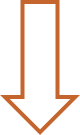 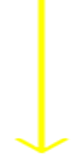 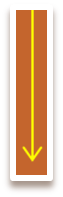 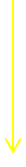 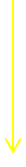 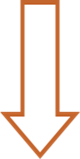 1-	النظرية الإشارية   : 
تعتبر النظرية الإشارية هي أبسط نظريات المعنى وأكثرها وضوحاً، وإن لم تكن أكثرها صواباً . وتذهب هذه النظرية إلى أن معنى التعبير هو الموضوع أو الشيء الذي يشير إليه، وأن ذلك الموضوع أو الشيء المشار إليه هو معنى التعبير. وعادةً ما يركز دعاة هذه النظرية على اسم العلم proper name بوصفه الوحدة النموذجية للمعنى. ففي حالة إسم العلم يبدو كل شيء بسيط، إذ نجد أن معنى الاسم «محمد " هو الرجل المسمى بهذا الإسم. وبتعميم هذا التفسير يمكن القول أنه لكي يكون لأي كلمة معنى يجب أن تسمي، أو تُعين، أو تشير إلى شيء ما بخلاف نفسها . وهذا يعني أن معنى التعبير هو مدلوله ( أو ماصدقه)  .
2-	 نظرية الأفكار ( أفلاطون ، وجون لوك  ) :   
تذهب نظرية الأفكار إلى أن معنى اللفظ )الكلمة أو التعبير( هو الفكرة Idea المصاحبة للفظ في ذهن من يستخدمه، وكذا في ذهن من يسمعه حتى يتحقق الاتصال بين الأفراد . فالألفاظ عند دُعاة هذه النظرية تُستخدم في نقل وتوصيل الأفكار من ذهن شخص إلى ذهن شخص آخر، وإن هذه الأفكار تكون هي معاني تلك الألفاظ، وهكذا يمكن تلخيص المقولات الأساسية للنظرية الخاصة بالأفكار فيما يلي:
أ‌-	أن اللفظ لا يكون له معنى إلا إذا كانت هناك فكرة تصاحب استخدامه في ذهن من يستخدمه. المعانى كامنة فى الذهن 
ب‌-	أن الفكرة هي معنى اللفظ ، وبالتالي يكون أي لفظين مترادفين حينما تتوحد الفكرة التي تصاحب استخدامهما في ذهن من يستخدمهما.
ت‌-	أن الإنسان لا يكون قد ذكر معنى اللفظ لشخص ما إلا حينما يبين لذلك الشخص الفكرة التي تصاحبه في ذهن من يستخدمه.
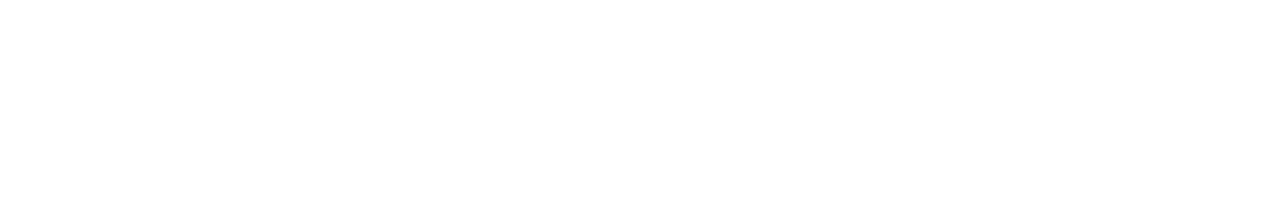 3- النظرية السلوكية :
تذهب النظرية السلوكية أو نظرية المثير-الاستجابة stimulus-response   theory  إلى أن التعبير يكون ذا معنى إذا أعقب نطق المتكلم له استجابات سلوكية معينة لدى السامعين . وبالتالي يكون التعبيران مترادفين إذا كان نطقهما يعقبه نفس الاستجابات .      ومن أشهر رواد هذه النظرية : عالم اللغة الأمريكي ليونارد بلومفيلد ، ومن علماء النفس : جون واطسون ، وفندلر ، وسكنر ..وغيرهم  .  
 وفقا لسلوكية بلومفيلد يكون الحديثُ ذو المعنى نمطًا سلوكيًا ؛ لأنه يؤثر بطريقة ما فى الآخرين وَيُحْدِثُ فيهم استجابات معينة . أما جون لاينز فيصف السلوكية اللغوية بقوله : أن معنى التعبير هو الحافز الذى يثير هذا التعبير ، أو الاستجابة التى يثيرها التعبير ، أو مزيج من كليهما فى مناسبات معينة من النطق
4-	نظرية التحقق virification   : 
قال بها فلاسفة الوضعية المنطقية أمثال :  رودولف كارناب ، وألفريد جيولز إير ..وغيرهما . تذهب إلى أن معنى العبارة هو منهج التحقق منها سواء كان تحققاً فعلياً أو تحققاً ممكناً “القابلية للتحقق   verifiability. فمعنى القضية عند "إير" – مثلا -  هو منهج تحققها . ومثلما يربط  إير بين المعني والصدق ، فهو يربط أيضًا بين المعني والتحقق فيما يتعلق بتحليل العبارات . فمعني العبارة – في رأي إير- هو نفسه طريقة تحققها ، فإذا لم نجد لتحققها طريقة كانت عبارة بغير معني . هذا هو المبدأ التي استند إليه إير- وكل المناطقة الوضعيين – فى استبعاد العبارات الميتافيزيقية والأخلاقية والجمالية ( ثورة على القيم عموما ) لأنها لا تقبل التحقق كما ذهب  إير، أو لأنها قضايا زائفة وخالية من المعني . مثل  عبارة : الجوهر حقيقى ، ماهية الوجود المطلق ،وعلة الوجود الأولى ، وفكرة  الكلى  ..  الخ
5-	النظرية البراجماتية في المعنى : 
 مفادها : أن معنى اللفظ أو العبارة هو الذي يوجه الإنسان أو يرشده إلى نوع السلوك أو الفعل، أي أن المعنى في هذه الحالة ليس إلا مجموعة ما يمكن للإنسان أن يؤديه من سلوك أو أفعال ، مسترشداً بالكلمة أو مهتدياً بالعبارة، ومن ثم فإن ما لا يؤدي إلى سلوك معين أو عمل ناجح في الحياة الخارجية، يصبح بلا معنى . 
     ويعبر بيرس عن ذلك بقوله : إن معنى الكلمة أو العبارة إنما يقع بأسره في حدود دلالتها على ما يمكن أن يؤدي في الحياة السلوكية بنجاح .
6-	 نظرية المعنى في الاستعمال : 
الشعار المشهور لفتجنشتين  : « لا تسل عن المعنى، بل سل عن الاستعمال "  ، وهو يقصد بذلك أن معنى الكلمة هو الطريقة التي تستخدم بها في اللغة العادية. وقد عبر فتجنشتين عن ذلك بقوله "إن معنى الكلمة هو استعمالها في اللغة" . ومن ثم فإن معنى الكلمة يتحدد بناءً على الظروف المختلفة التي تستعمل الكلمة في حدودها" . وهذا يعني أن معنى الكلمة يختلف باختلاف استعمالاتها.
ولقد تبنى معظم فلاسفة أكسفورد وغيرهم هذه النظرية كما وضعها فتجنشتين، وأضافوا إليها أبعاداً جديدة :
-يقول جيلبرت رايل : "إن فهم معنى الكلمة أو العبارة هو معرفة كيف تُستعمل ..." .
- ويقول نويل سميث : “ إن توضيح معنى الكلمة هو شرح كيف تُستعمل".
-ويذهب إيفانس  إلى أن  : "معنى الكلمة هو ببساطة مجموعة القواعد التي تحكم استعمالها والسؤال عن معناها هو السؤال عن تلك القواعد".
-وترى ميرى وارنوك أن "معرفة معنى الجملة هو معرفة كيف تستعمل، ومعرفة في أي الظروف يكون استعمالها صحيحاً أو غير صحيح .
-أما ستراوسون فيربط بين المعنى والمقاصد فى الاتصال الكلامى  . المقاصد الموجهة للسامع من جانب المتحدث .
نظرية الاشارة في المعنى :
تحدد نظرية الإشارة المعنى بأنه المشار إليه ، أى الشىء أوالمرجع الموجود فى العالم الخارجى .
 التعريف اللغوى للإشارة  : الإشارة نوع واحد من أنواع الإحالة ، ومن هنا يمكن القول إن العلاقة بين الإحالة والإشارة علاقة عام بخاص ، إذ كل إشارة إحالة وليس كل إحالة إشارة
 التعريف الاصطلاحى للإشارة : جاء تعريفها في موسوعة  Rutledge بأنها : العلاقة الكائنة بين اللغة والأفكار من ناحية، وبين اللغة والواقع من ناحية أخرى، مثل علاقة التسمية بين الاسم سقراط والمسمى أو المشار اليه الفيلسوف اليونانى سقراط
وهذا هو التصور الضيق للإشارة . أما المعنى الواسع ، يعنى العلاقات ذات المغزى الدلالى الموجودة بين أنواع عديدة ومتنوعة من الألفاظ و العالم مثل : الدلالة والمغزى ، والاستعمال والاستيفاء
ويميز "فريجه" بين نوعين من الإشارة)   إشارة مباشرة ، وإشارة غير مباشرة(  كالتالى :إذا كانت لدينا العبارة " يعلم سميث أن الزهرة هى نجم الصباح " يوجد سميث اسمان ، وهما الزهر ، ةونجمة الصباح لهما إشارة غير مباشرة ،وهى أولى من إشارتهما العادية .والسبب حسب فريجه هو كما يلى: إذا كان فى العبارة " يعلم أن الزهرة هى نجمة الصباح " ، والتعبير "نجمة الصباح" لها إشارة عادية "الزهرة" سيكون بالإمكان تعويض هذا التعبير بآخر مرتبط بالزهرة بدون تغيير قيمة الصدق للعبارة الأصلية..
لماذا اهتم الفلاسفة بدراسة الإشارة ؟ 
1-	لأنهم يرون أنها لب أو جوهر نظرية المعنى Meaning 
2-	البعض منهم ربط بين الإشارة والواقع Reality 
3-	هناك  من ربط الإشارة بالمعرفة ، وأنها تمثل موضوعا للمعرفة
1-	تصور فريجة لعلاقة المعنى بالإشارة :
رغم أن "جون ستيورات مل" فصل بين المعنى والإشارة ، فإن فريجه جعل منتعريفه للمعنى تحديدا للإشارة، وكان ذلك الركيزة الأساسية فى دلالته، ورأى فى ذلك حلا لكل من مشكلته القديمة حول الهوية identity 
يرى "فريجه" أن ماتشير إليه علامة ما "اسم اً كان،أو مجموعة ألفاظ ،أو حروفا "يسمى ذلك المشار إليه بالإشارة .وإن العلاقة ثابتة بين الرمز ومعناه وإشارته بحيث أن كل رمز يقابله معنى معين ،وكل معنى يقابله إشارة معرفة ومحددة ،بينما يكون إشارة واحدة "شىء واحد مشار إليه" له ما شئت من الرموز. وعلاوة على ذلك فإن معنى واحدا قد تكون له فى لغات كثيرة ، وأحيانا فى لغة واحدة عبارات متعددة.إن إشارة اسم العلم هو الشىء ذاته مما نشير إليه بهذا الاسم .
ويميز "فريجه" بين نوعين من الإشارة)   إشارة مباشرة ، وإشارة غير مباشرة  كالتالى :إذا كانت لدينا العبارة " يعلم سميث أن الزهرة هى نجم الصباح " يوجد اسمان ، وهما الزهرة ، ونجمة الصباح لهما إشارة غير مباشرة ،وهى أولى من إشارتهما العادية .والسبب حسب فريجه هو كما يلى: إذا كان فى العبارة " يعلم سميث أن الزهرة هى نجمة الصباح " ، والتعبير "نجمة الصباح" لها إشارة عادية "الزهرة" سيكون بالإمكان تعويض هذا التعبير بآخر مرتبط بالزهرة بدون تغيير قيمة الصدق للعبارة الأصلية.
وهكذا تكون لدينا ثلاثة أنواع من العبارات :
1-	عبارات تقدم إشارة موجودة وقابلة للإدراك كما هو الحال عندما نقول مثلا "السيارة هى الوسيلة الأكثر استعمالا فى مجال النقل " فهذه العبارة تشير إلى شيء موجود وقابل للإدراك.
2-	عبارات تقدم أوتعرض إشارة موجودة وجودا فعليا لكنها ليست موضع إدراك كما هو الحال فى مثال فريجه " الزهرة هى النجم الصباحى "، فكوكب الزهرة موجود فعلا ولكنه ليس موضوع إدراك حاضر فى هذه الحالة نفترض الإشارة أى نفترض وجودها. 
3-	عبارات تقدم إشارة لا هى موجودة ولا هى مدركة ،وإنما هى أفكار كما هو الحال عندما نقول " ملك فرنسا الحالى أصلع" .
2-	نظرية الأوصاف عند رسل : 
عالج" رسل" فى نظريته للأوصاف مجموعة من المسائل أهمها مفهوم الجملة الإشارية أو العبارة الوصفية من حيث الدلالة والصدق. وقد ناقش رسل هذه النظرية فى العديد من مؤلفاته مثل "عن الدلالة" و مقدمة فى الفلسفة الرياضية والبرنكبيا و فلسفة الذرية المنطقية وكتاب مشكلات الفلسفة 
ا". وقد كان غرضه يتمثل فى التأكيد على أن الأوصاف المحددة تستعمل أساسا لغرض الإشارة المحددة ،حيث تستلزم وجود موضوع واحد ووحيد يحقق الوصف المحدد
وفرق رسل بين اسم العلم والعبارة الوصفية : فالاسم رمز بسيط ويدل مباشرة على فرد هو معناه، ويكون هذا المعنى مستقلا عن معانى سائر الألفاظ الأخرى.أما الوصف الذى يشتمل على ألفاظ عدة معانيها ثابتة من قبل، والتى عنها ينشأ أى شىء نأخذه كمعنى للوصف. فالقضية التى تشتمل على وصف ليست متطابقة مع ماتصير إليه تلك القضية عند استبدال اسم حتى لو كان الاسم يسمى نفس الشىء الذى يصفه الوصف .فقولنا "سكوت مؤلف ويفرلى " تختلف عن "سكوت هو سكوت " فالأولى حقيقة من تاريخ الأدب،والثانية تحصيل حاصل .
-	نقد نظرية الأوصاف عند رسل :
لقد تعرضت آراء رسل للنقد من العديد من الفلاسفة مثل : مور وفتجنشتين ، وكارناب .. وغيرهم . إن مصدر الصعوبات فى نظرية رسل هو أنه اعتقد أن الإشارة إذا وردت لابد أن يكون لها معنى،وبذلك خلط بين المعنى والإشارة وهذا النقد شبيه إلى حد كبير بما يذكره "كواين" حين يقول "..إن الافتقار إلى التمييزات أدى برسل إلى خلط اللامعنى بفشل الإشارة، فلأن يكون للشىء مغزى sense هو أن يكون له معنى ، والمعنى هو الإشارة. إلا أن أوضح تعبير عن هذا النقد هو ما قدمه "ألان هوايت " حيث يأخذ البرهان الذى اعتبره رسل النقطة الرئيسة فى نظرية الأوصاف والتى قدم عنها برهانا دقيقا ليثبت أن الجملة الوصفية لا تعنى شيئا ،ً يأخذ الناقد هذا البرهان ليبرهن بدوره على أن نتيجة رسل لا يمكن أن تلزم عن المقدمات بالصورة التى يقول بها
3-	التصور التداولى (السياقى أو الاستعمالى ) للإشارة :
لقد وجهت انتقادات مختلفة ومتعددة التوجهات لنظرية الأوصاف عند رسل. وقد جاء معظمها من أصحاب النظرية الاقتضائية وخصوصا "ستراوسون" .فقد حاولوا بناء نموذج دلالى وتداولى   pragmatic للأوصاف يرتكز على نسق منطقى يستجيب لخصوصيات الخطاب الطبيعى.
1-	بيتر   ستراوسون : 
يرى ستراوسون فى مقاله " في الإشارة " on Referring  أننا نستخدم تعبيرات من أنواع معينة لتذكر أو تشير إلى شخص فردى أو موضوع مفرد أو حادثة جزئية وذلك من خلال قول عبارة أو عمل تقرير عن ذلك الشخص أو الموضوع أو الحادثة . وتسمى هذه الطريقة فى استخدام التعبيرات بالاستخدام الإشارى بطريقة فريدة . وأن فئات هذه التعبيرات التى تستخدم بهذه الطريقة هى : ضمائر الإشارة المفردة "هذا" وذاك" ؛ وأسماء الأعلام "مثل " نابليون وجون" ؛ والضمائر الشخصية وغير الشخصية المفردة مثل : هو ،هى ،أنا "انت" ؛ والجمل التى تبدأ بأداة التعريف المتبوعة باسم – معدل أو غير معدل-
فى المفرد مثل "المنضدة، الرجل العجوز، ملك فرنسا" وأى عبارة من أى فئة من هذه الفئات يمكن أن يرد على أنه الموضوع لما كان يعتبر تقليديا على أنه عبارة موضوع- محمول مفردة.
2-  جون   أوستن  : 
قسم اوستن الفعل الدلالى إلى أفعال فرعية للتسمية والإشارة " وبالتالى ربما أقول(قصدت "بالجامعة "..) ونقول (بالضمير "هو" كنت أشير إلى ..) فهل يمكن أن نؤدى الفعل الدلالى دون الإشارة أو بغير التسمية ؟يبدو الإجابة – بصفة عامة- هى أننا لا نستطيع ذلك.وتكو نّ مقاصد المتكلم فعلين هما التسمية والإشارة، وهى المقاصد التى تزيل غموض المغزى والإشارة . والأسئلة الملائمة لأن تثار هى أسئلة عن المقاصد عند المتكلم ؛أعنى أسئلة من قبيل "ما الذى قصده ب" .."؟ أو لأى شىء قصد أن يدل باستعماله ل".."؟ .
3- جون   سيرل :
يرى سيرل أن لأسماء الأعلام إشارة ولكن ليس لها معنى ، فهى استخد مِت لتشير إلى وليس لتصف موضوع مفرد .
فإن أسماء الأعلام  مثلما يؤكد سيرل هى "معاليق نشد إليها أوصافا محددة . فاسم يوحنا يمكن أن يشير إلى كيانات مختلفة .ولكن عندما يدرج هذا الاسم فى خطاب ،فإن أن يرجعه المتلقى الى كيان من عالمه المعرفى الذى هو بشكل ما محدد ، أو أنه يطلب تعريفه، و سيعرف أن يوحنا هو ابن أخ مريم ،وأنه تاجر الحى. وكذلك الأمر بالنسبة إلى أسماء الشخصيات التاريخية ، التى تسند إليهم أوصاف موسوعية .إن مختلف الأوصاف الممكنة ليوحنا هى معان أتحصل من ورائها على يوحنا ويحدث الشىء نفسه لمن يسمع لأول مرة اسم نجمة المساء .فأنا أعر فّ بالشىء من خلال معان إضافية مكملة ،أى إننى أحدد ماصدق اللفظ من خلال تحديد مفهوماته.
نقد نظرية الاشارة في المعنى :
1-لو كان المعنى هو المشار إليه لكانت الألفاظ المختلفة التى تشير إلى لفظ واحد كتلك التى تشير إلى آدم عليه السلام " أول الأنبياء"،"أول مخلوق بشرى" "أبو البشر " "زوج حواء" ) مترادفة فى معانيها ،ولكن الأمر ليس كذلك .
2-لو كان المعنى هو المشار إليه لكان كل ما ينطبق على المشار إليه انطبق على المعنى ،فأكل التفاحة مثلا يعنى أكل المعنى .
3-الألفاظ المجردة كالحب،والعدل، والحروف والأدوات كعن ، وإن ، ولكن، ليس لها وجود خارجى تشير إليه،ومع ذلك لا أحد ينكر أن لها معاني
4-أنه لا يمكن أن تتعدد المعاني بتعدد المشار إليه فى العالم الخارجى؛ إذ لا يمكن أن يكون لنا من المعاني بقدر عدد التفاحات الموجودة فى العالم.
5-	كما أثارت الإشارة مشكلة حول ماديتها أوعدم ماديتها، فلقد اعتبر دى سوسير الإشارة  شكلا " نفسيا " ولقد أشار بيرس إلى مادية الإشارة "بما أن الإشارة لا تطابق الشىء المشار إليه، لكنها تختلف عنه ببعض نواحيها،فلابد أنها تملك سمات واضحة تختص بها..أطلق عليها السمات المادية للإشارة" ويعلن أن المادية سمة فى الإشارة "مهمة فى نظرية المعرفة" لكن "لا علاقة للمادية بالوظيفة التمثيلية للإشارة ولا مكان لها عند فرز الإشارات وتحديد الأنساق .

وقد سبق الفلاسفة العرب " كالفارابى " فى الحديث عن مادية الإشارة أو عدم ماديتها ، وذلك لأن قيمة اللغة تكمن فى تجاوزها قدرة الإشارة المحدودة فى تعيين ما تشير أوتحيل إليه فتتخطى ما تجمله الإشارة فتفصل تلك المعقولات من خلال التدليل اللفظى فيما يتمثله الذهن بتحرره عن موضوعه.
أهم المراجع
❶   عزمى اسلام ،  مفهوم المعنى  ، الكويت
❷  جون لاينز ، اللغة والمعنى والسياق ، 
❸  ريتشارد واوجدن ، معنى المعنى 
❹  صلاح عثمان ، المعنى والاشارة عند فريجه 
❺ صلاح إسماعيل، التحليل اللغوي عند مدرسة أكسفورد
❻  محمد سليم ، مشكلة المعنى بين إير ورايل ،
❼ محمد على الخولى ، علم الدلالة أو علم المعنى
❽   محمود فهمى زيدان ، فى فلسفة اللغة ، 
❾ د. عبير عبدالغفار حامد ، النظرية الإشارية في المعنى  ، 
المرجع والدلالة فى الفكر اللسانى الحديث،عبدالقادر قنينى